Double Stacked Pallets – Strapping and Cross / Spring Strapping
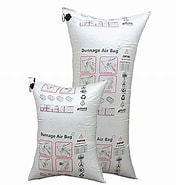 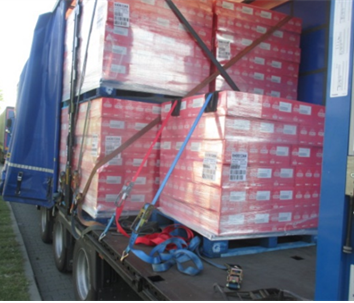 Double Stacked Pallets – Strapping and Cross / Spring Strapping
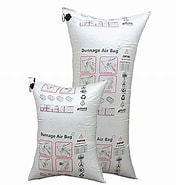 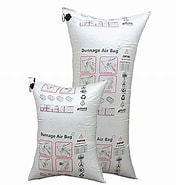 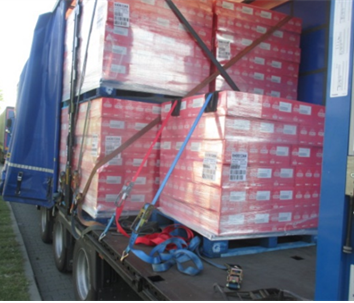 Double Stacked Pallets – Strapping and Cross / Spring Strapping
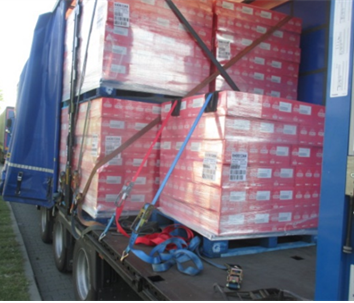